Don't buy what you don't need
Created Emilija Krušinskaitė
When buy things/stuff that you don't need it's called oniomania
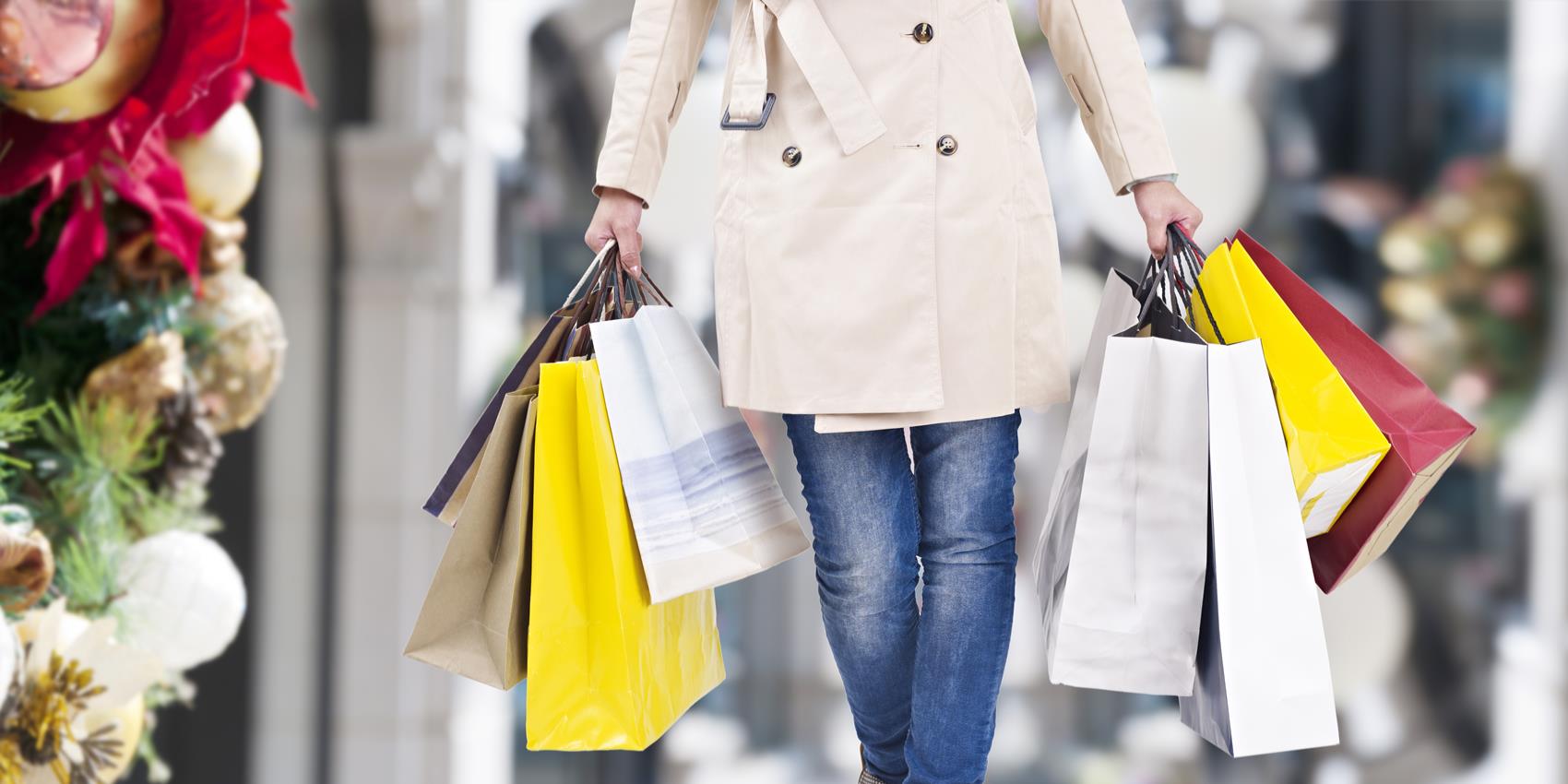 ,
Before buying stuff you got to:
Ask yourself if you really need/want it
Think where you are gonna go with it
If its not urgent, then just think about it for some time
Will it have many uses
Why you are buying this
How to stop shopping addiction :
Set a saving goal to save money and less shop
Seek support from someone to help you less shop
Find other activities 
Remove your saved card info
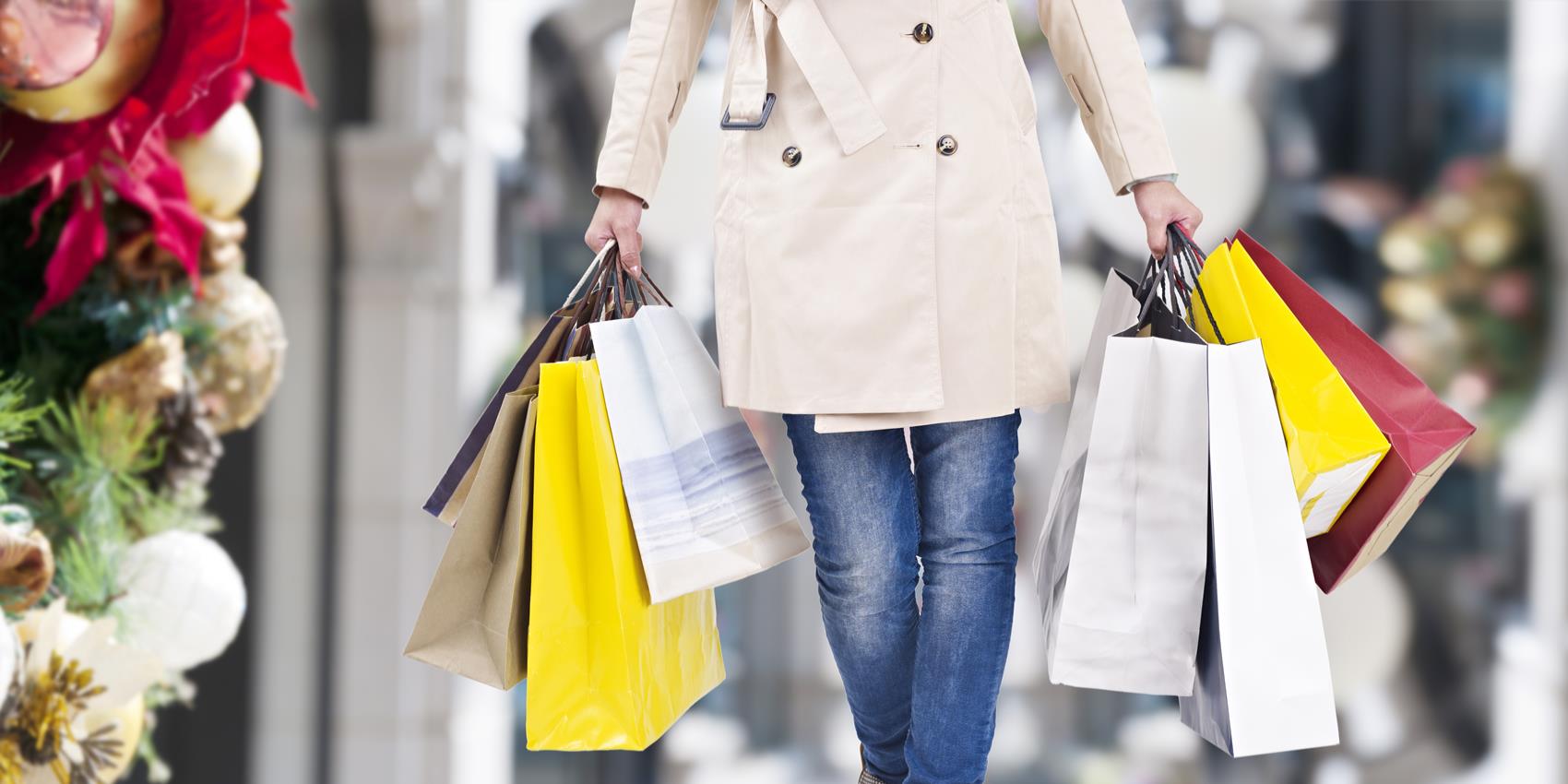 Some things you don't need to buy
No needed clothes
Single use cleaning products
Extra furniture 
Something just because it's on sale
When we buy something we don't need, we waste and it's bad for the planet and people
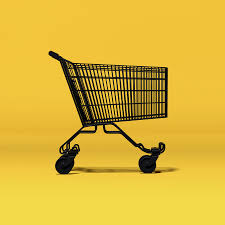 By Emilija Krušinskaitė 7grade